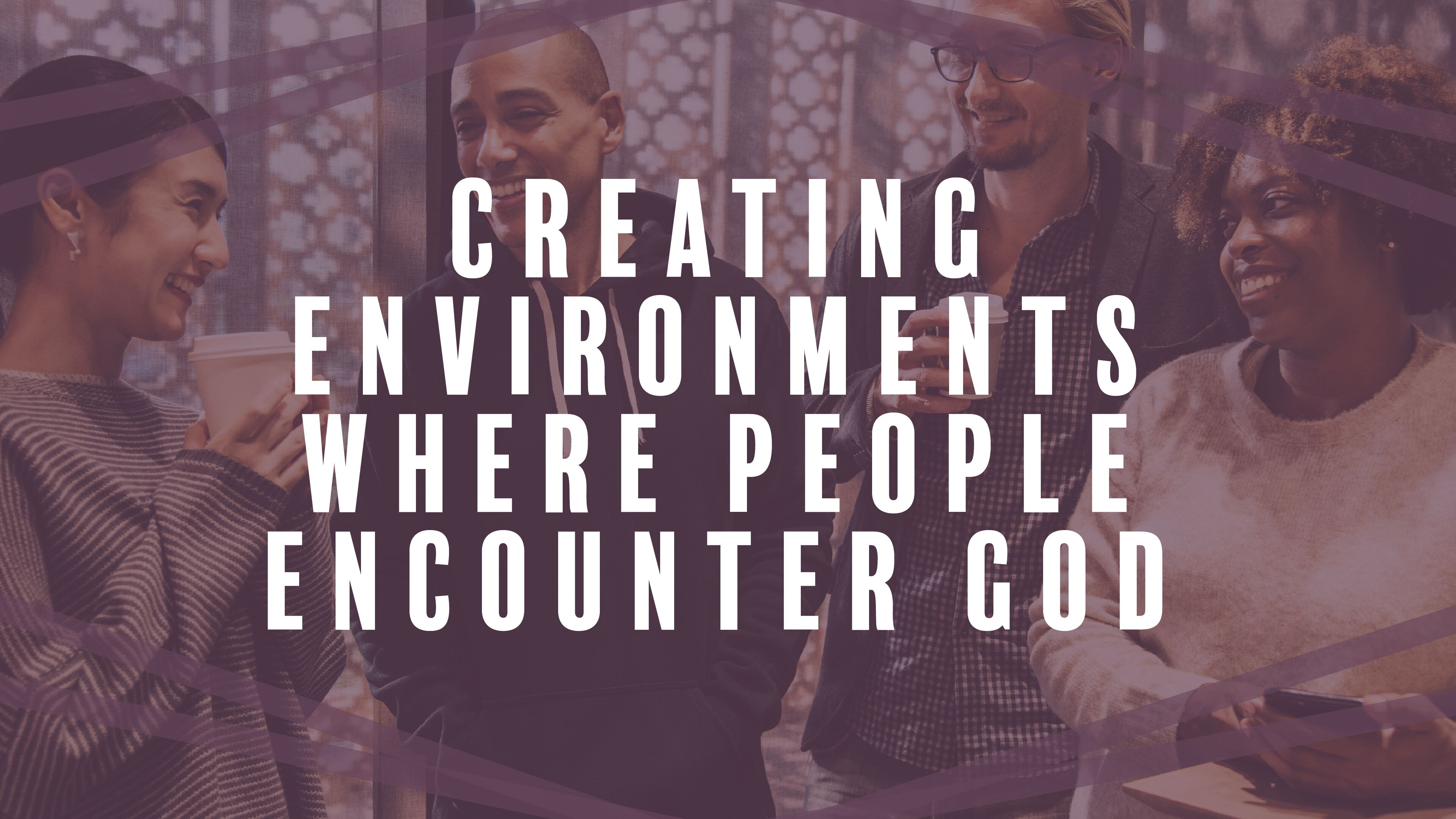 Mark 1:32-37 
That evening after sunset the people brought to Jesus all the sick and demon-possessed. 33 The whole town gathered at the door, 34 and Jesus healed many who had various diseases. He also drove out many demons, but he would not let the demons speak because they knew who he was.
35 Very early in the morning, while it was still dark, Jesus got up, left the house and went off to a solitary place, where he prayed. Simon and his companions went to look for him, 37 and when they found him, they exclaimed: “Everyone is looking for you!”
Genesis 1:1-2
In the beginning God created the heavens and the earth. 2 Now the earth was formless and empty, darkness was over the surface of the deep, and the Spirit of God was hovering over the waters.
Text box
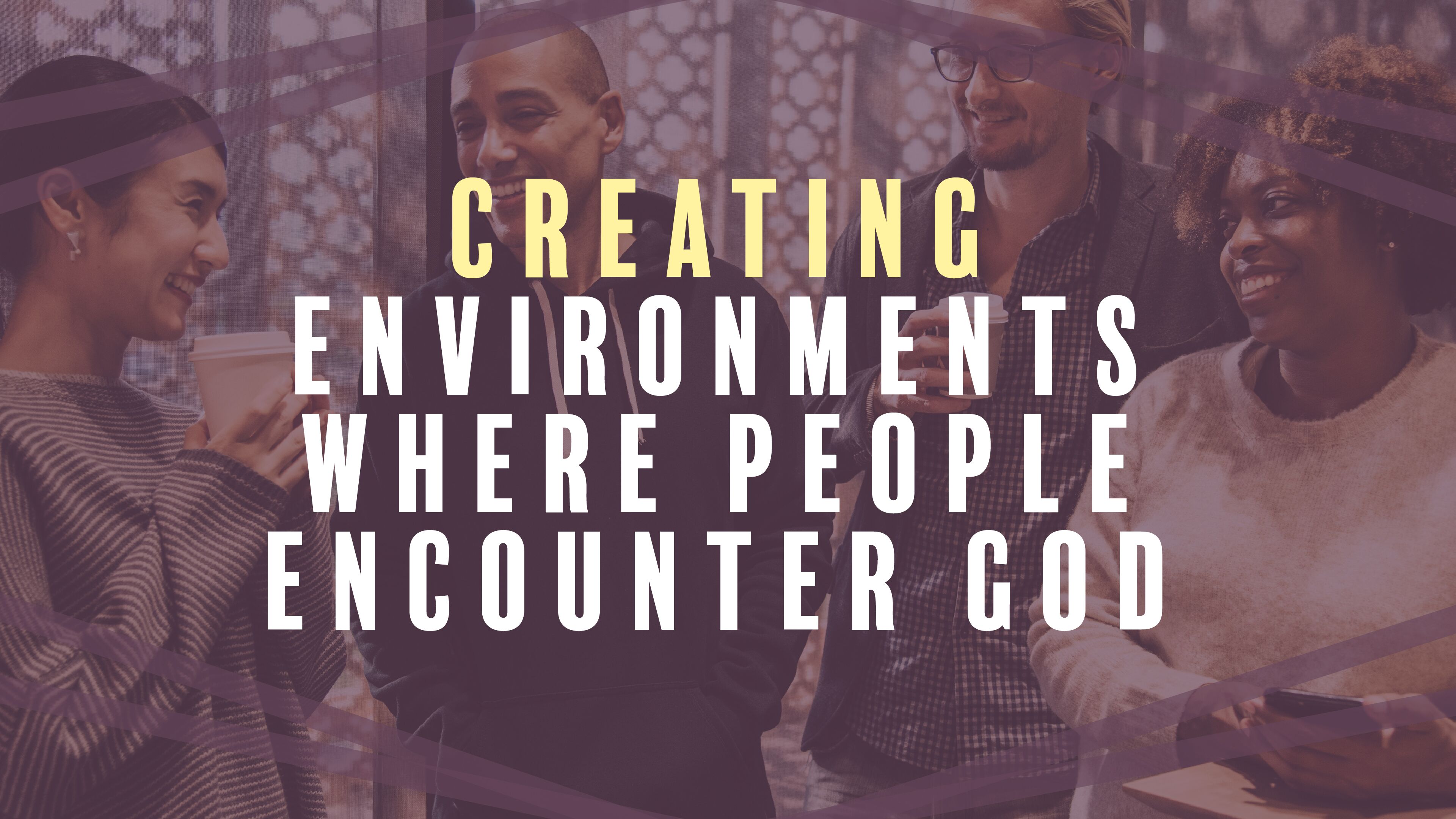 Mark 1:32-37 
That evening after sunset the people brought to Jesus all the sick and demon-possessed. 33 The whole town gathered at the door, 34 and Jesus healed many who had various diseases. He also drove out many demons, but he would not let the demons speak because they knew who he was.
35 Very early in the morning, while it was still dark, Jesus got up, left the house and went off to a solitary place, where he prayed. Simon and his companions went to look for him, 37 and when they found him, they exclaimed: “Everyone is looking for you!”
Text box
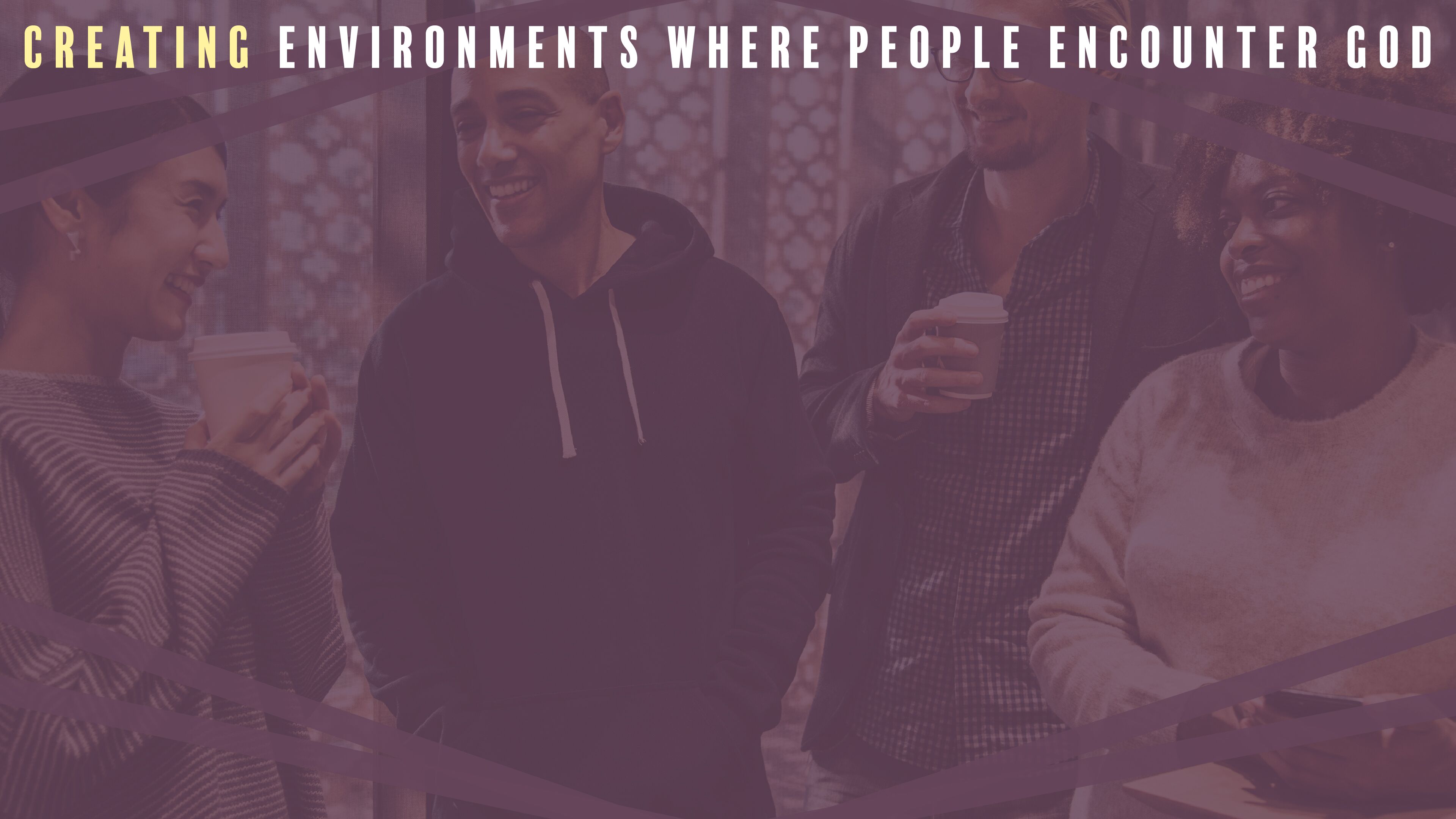 Mark 1:32-37 
That evening after sunset the people brought to Jesus all the sick and demon-possessed. 33 The whole town gathered at the door, 34 and Jesus healed many who had various diseases. He also drove out many demons, but he would not let the demons speak because they knew who he was.
35 Very early in the morning, while it was still dark, Jesus got up, left the house and went off to a solitary place, where he prayed. Simon and his companions went to look for him, 37 and when they found him, they exclaimed: “Everyone is looking for you!”
Genesis 1:1-2
In the beginning God created the heavens and the earth. 2 Now the earth was formless and empty, darkness was over the surface of the deep, and the Spirit of God was hovering over the waters.
Text box
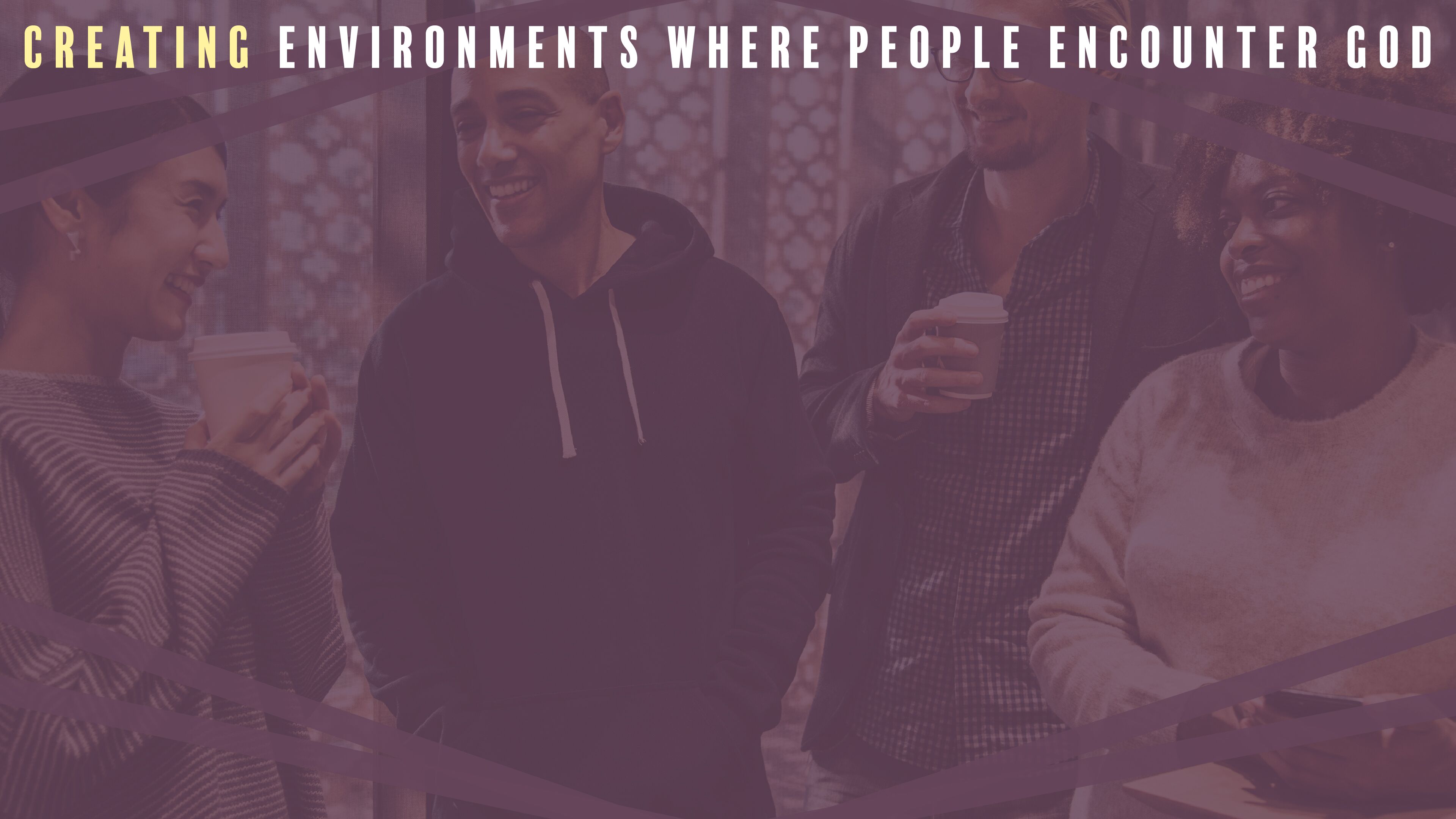 Mark 1:32-37 
That evening after sunset the people brought to Jesus all the sick and demon-possessed. 33 The whole town gathered at the door, 34 and Jesus healed many who had various diseases. He also drove out many demons, but he would not let the demons speak because they knew who he was.
35 Very early in the morning, while it was still dark, Jesus got up, left the house and went off to a solitary place, where he prayed. Simon and his companions went to look for him, 37 and when they found him, they exclaimed: “Everyone is looking for you!”
Genesis 1:26-28
Then God said, “Let us make mankind in our image, in our likeness, so that they may rule over the fish in the sea and the birds in the sky, over the livestock and all the wild animals, and over all the creatures that move along the ground.”
27 So God created mankind in his own image,    in the image of God he created them;    male and female he created them.
Text box
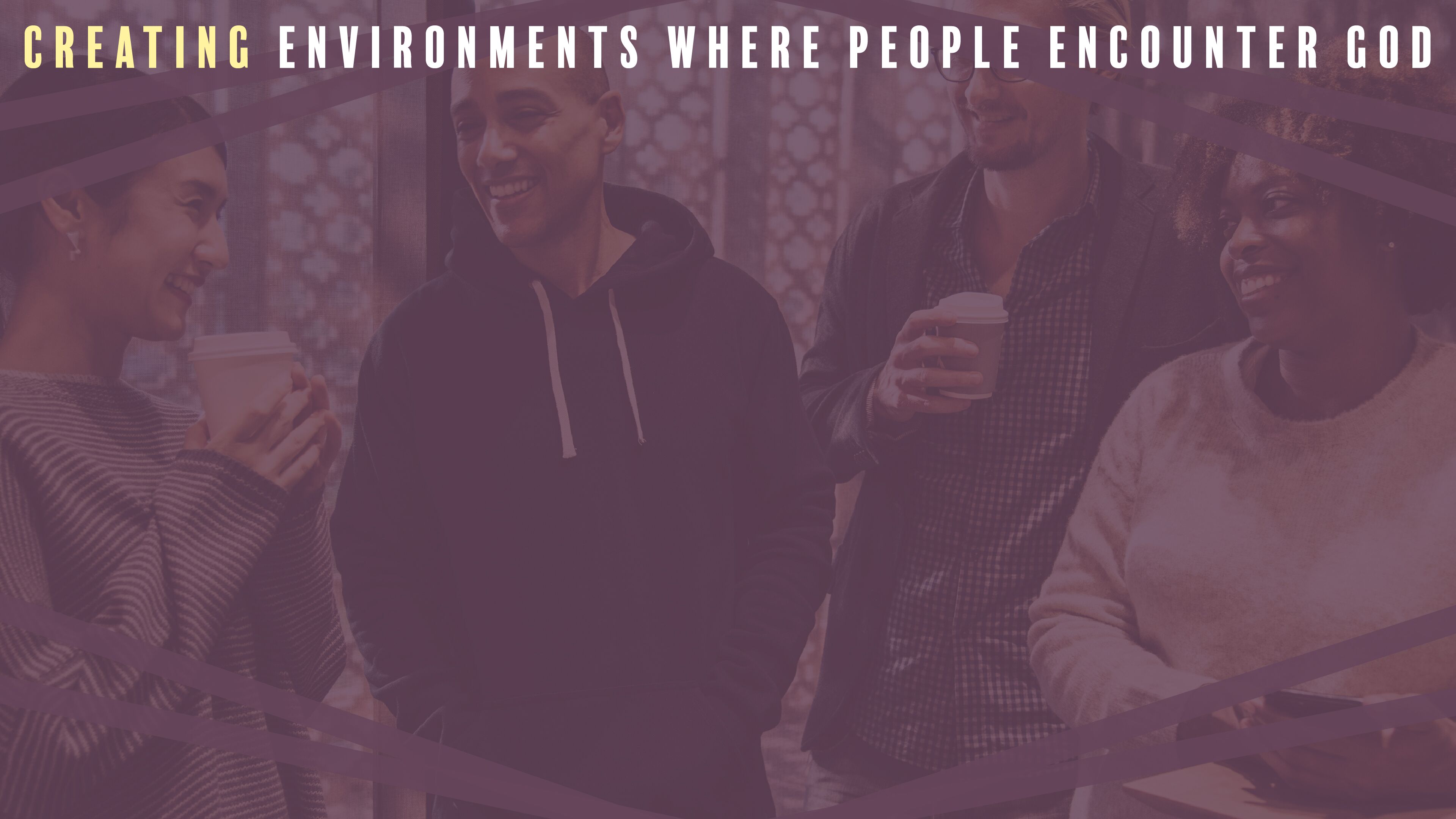 Mark 1:32-37 
That evening after sunset the people brought to Jesus all the sick and demon-possessed. 33 The whole town gathered at the door, 34 and Jesus healed many who had various diseases. He also drove out many demons, but he would not let the demons speak because they knew who he was.
35 Very early in the morning, while it was still dark, Jesus got up, left the house and went off to a solitary place, where he prayed. Simon and his companions went to look for him, 37 and when they found him, they exclaimed: “Everyone is looking for you!”
Genesis 1:26-28
God blessed them and said to them, “Be fruitful and increase in number; fill the earth and subdue it. Rule over the fish in the sea and the birds in the sky and over every living creature that moves on the ground.”
Text box
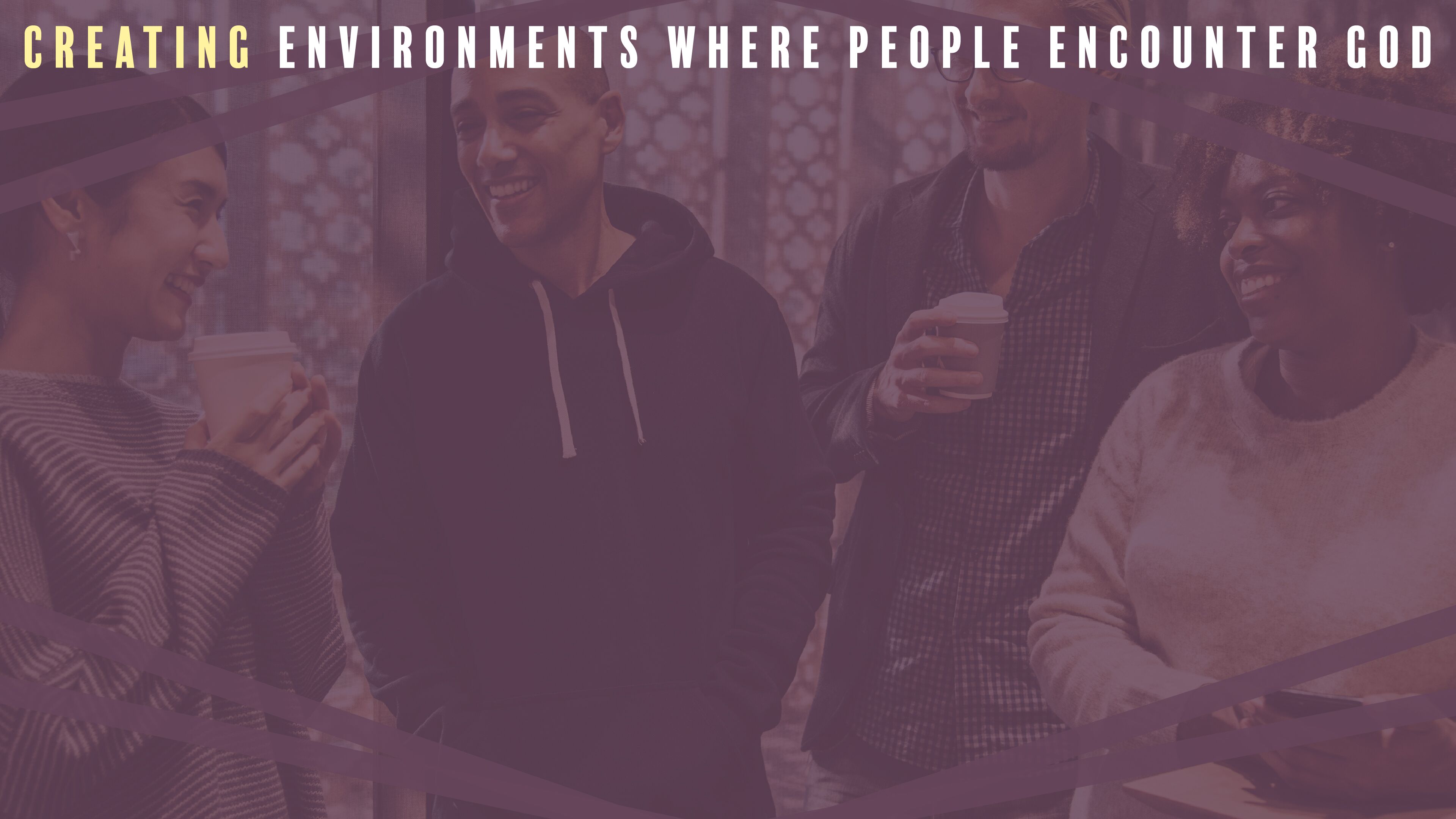 Mark 1:32-37 
That evening after sunset the people brought to Jesus all the sick and demon-possessed. 33 The whole town gathered at the door, 34 and Jesus healed many who had various diseases. He also drove out many demons, but he would not let the demons speak because they knew who he was.
35 Very early in the morning, while it was still dark, Jesus got up, left the house and went off to a solitary place, where he prayed. Simon and his companions went to look for him, 37 and when they found him, they exclaimed: “Everyone is looking for you!”
Genesis 1:31
God saw all that he had made, and it was very good. And there was evening, and there was morning—the sixth day.
Text box
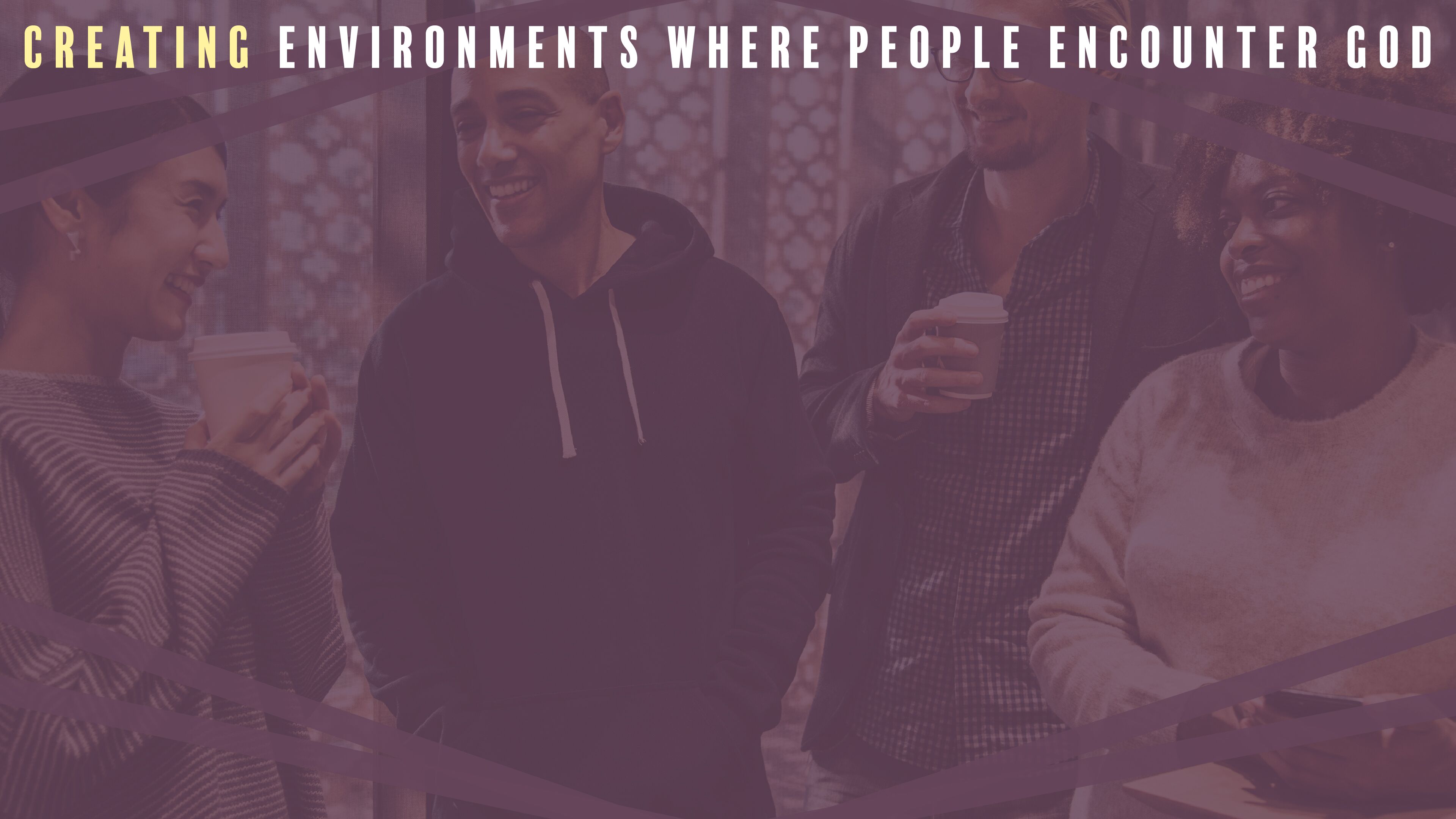 Mark 1:32-37 
That evening after sunset the people brought to Jesus all the sick and demon-possessed. 33 The whole town gathered at the door, 34 and Jesus healed many who had various diseases. He also drove out many demons, but he would not let the demons speak because they knew who he was.
35 Very early in the morning, while it was still dark, Jesus got up, left the house and went off to a solitary place, where he prayed. Simon and his companions went to look for him, 37 and when they found him, they exclaimed: “Everyone is looking for you!”
Hebrew…

Asa = ‘Made’
- Finality; the two great lights (sun/moon). 
 
Bara = ‘Created’. 
- Bara is always used of God in the OT. 
- Divine. Creating out of nothing. 
- In the NT Bara is used to describe salvation. 
- Bara speaks of God’s creative activity. An activity that continues/endless.
Text box
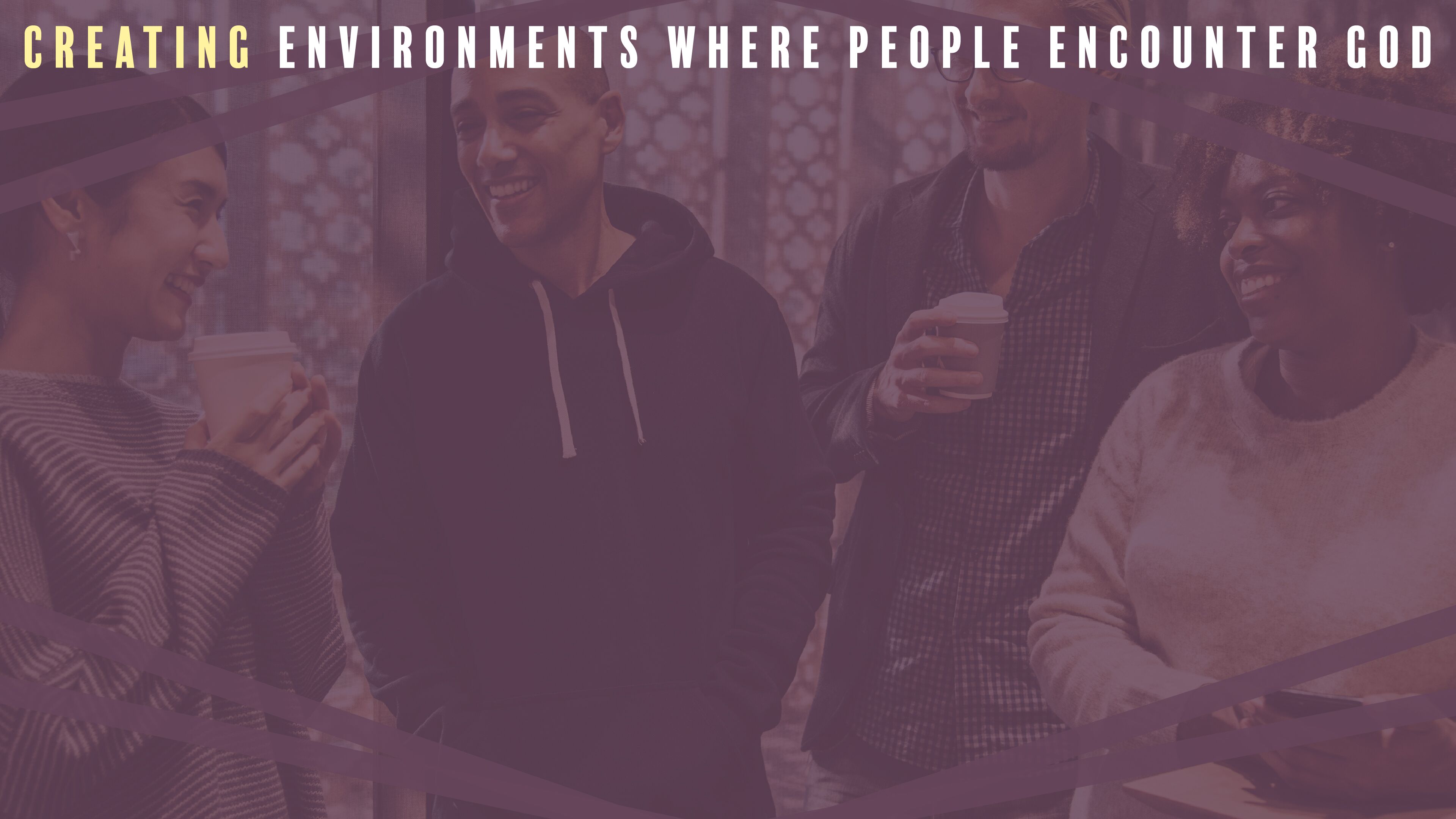 Mark 1:32-37 
That evening after sunset the people brought to Jesus all the sick and demon-possessed. 33 The whole town gathered at the door, 34 and Jesus healed many who had various diseases. He also drove out many demons, but he would not let the demons speak because they knew who he was.
35 Very early in the morning, while it was still dark, Jesus got up, left the house and went off to a solitary place, where he prayed. Simon and his companions went to look for him, 37 and when they found him, they exclaimed: “Everyone is looking for you!”
Genesis 1 could be translated: 

‘In the beginning, God began to create’.
Text box
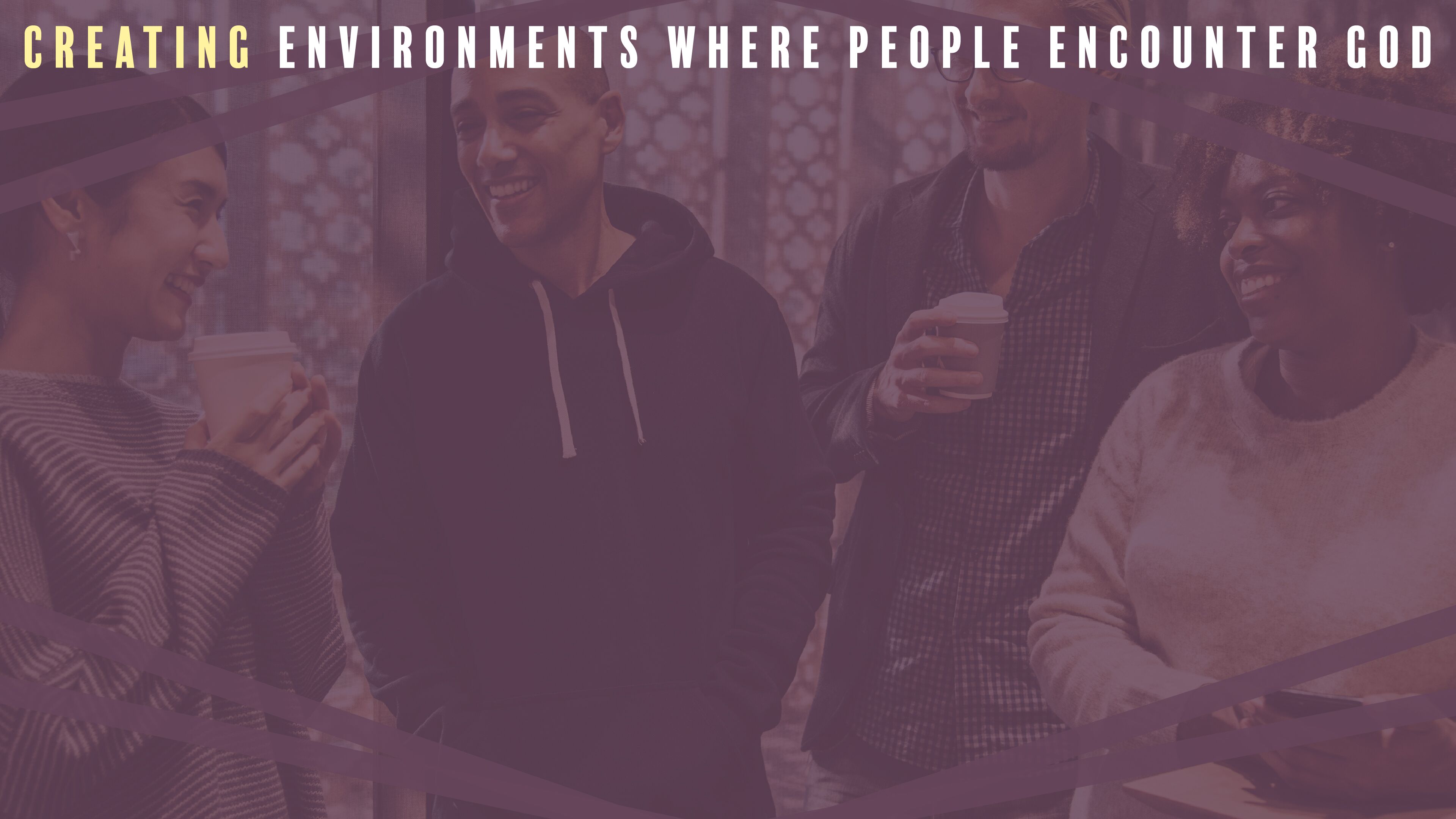 Mark 1:32-37 
That evening after sunset the people brought to Jesus all the sick and demon-possessed. 33 The whole town gathered at the door, 34 and Jesus healed many who had various diseases. He also drove out many demons, but he would not let the demons speak because they knew who he was.
35 Very early in the morning, while it was still dark, Jesus got up, left the house and went off to a solitary place, where he prayed. Simon and his companions went to look for him, 37 and when they found him, they exclaimed: “Everyone is looking for you!”
Leviticus 26:11-12 
I will put my dwelling place among you, and I will not abhor you. 12 I will walk among you and be your God, and you will be my people
Text box
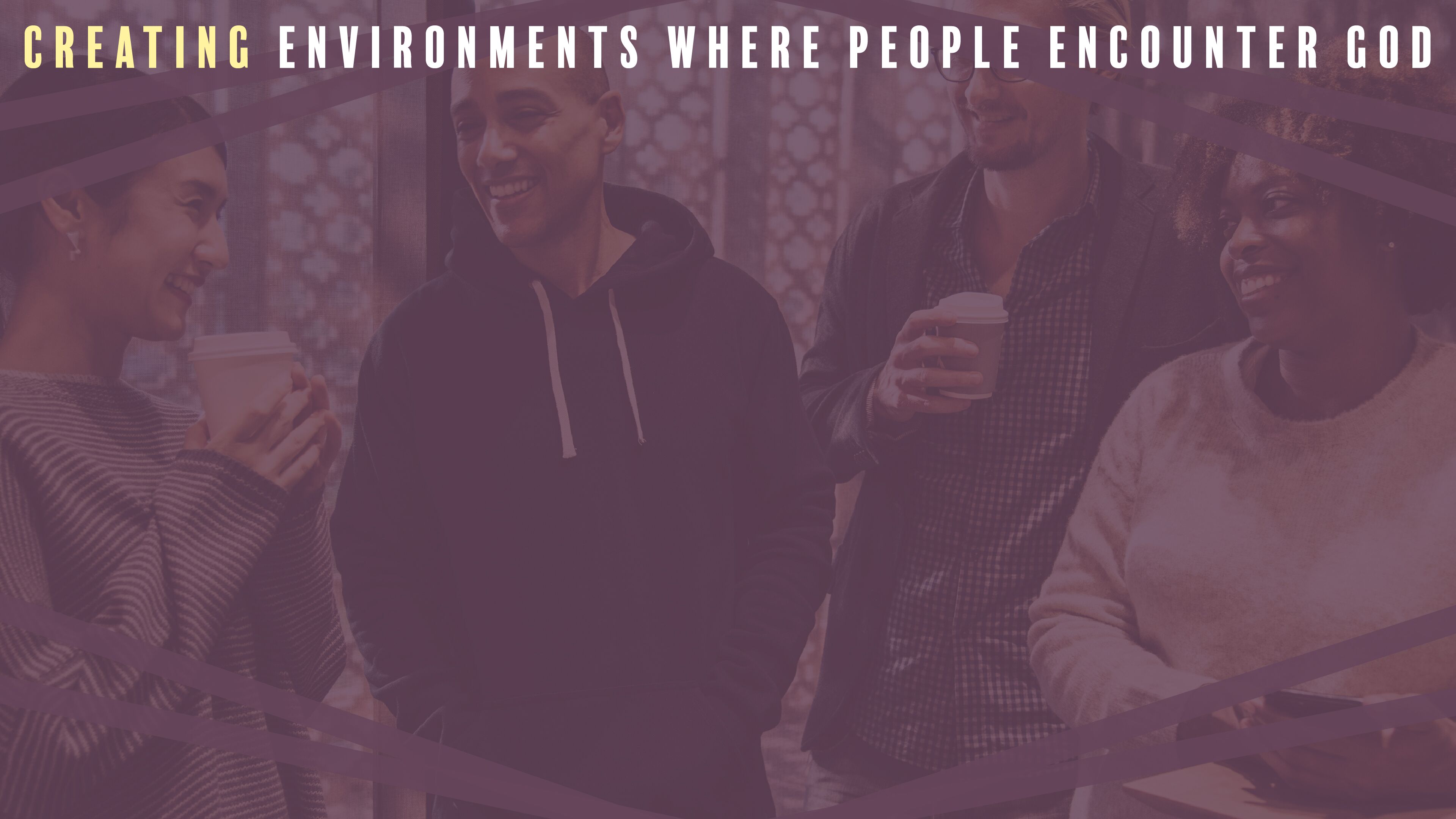 Mark 1:32-37 
That evening after sunset the people brought to Jesus all the sick and demon-possessed. 33 The whole town gathered at the door, 34 and Jesus healed many who had various diseases. He also drove out many demons, but he would not let the demons speak because they knew who he was.
35 Very early in the morning, while it was still dark, Jesus got up, left the house and went off to a solitary place, where he prayed. Simon and his companions went to look for him, 37 and when they found him, they exclaimed: “Everyone is looking for you!”
Matthew 1:23 
The virgin will conceive and give birth to a son, and they will call him Immanuel” (which means “God with us”).
Text box
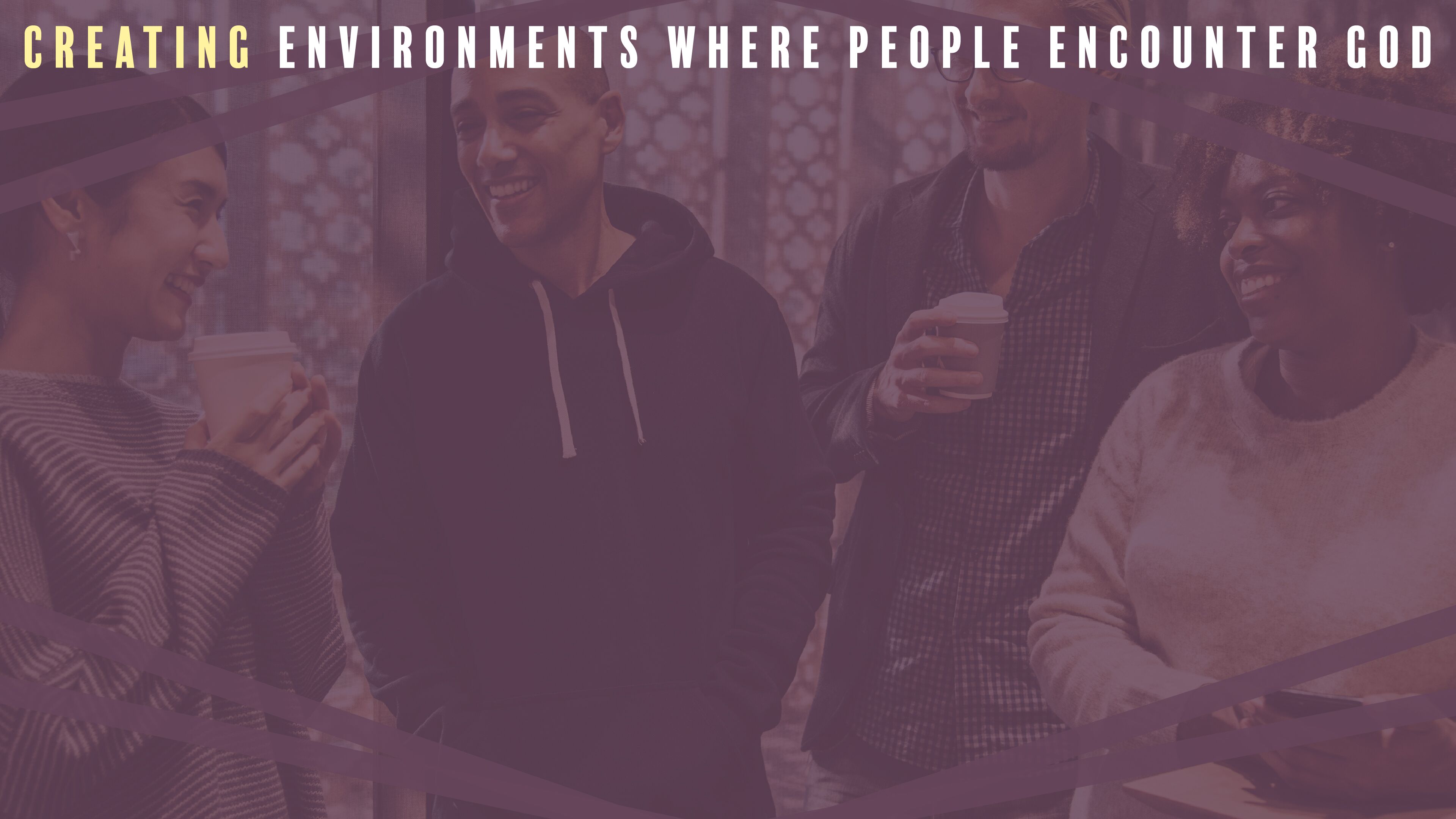 Mark 1:32-37 
That evening after sunset the people brought to Jesus all the sick and demon-possessed. 33 The whole town gathered at the door, 34 and Jesus healed many who had various diseases. He also drove out many demons, but he would not let the demons speak because they knew who he was.
35 Very early in the morning, while it was still dark, Jesus got up, left the house and went off to a solitary place, where he prayed. Simon and his companions went to look for him, 37 and when they found him, they exclaimed: “Everyone is looking for you!”
Ephesians 3:12
In him and through faith in him we may approach God with freedom and confidence.
Text box
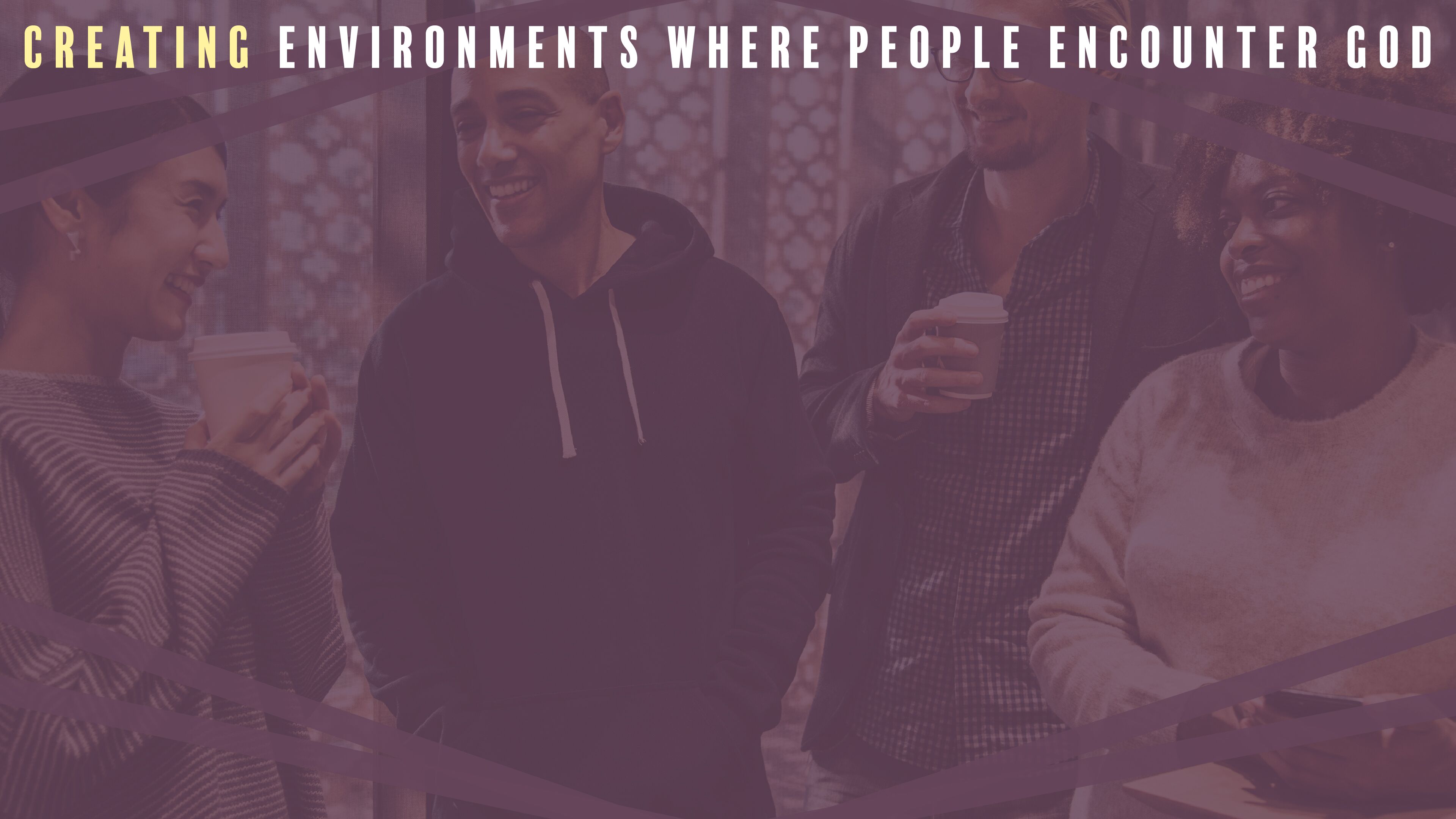 Mark 1:32-37 
That evening after sunset the people brought to Jesus all the sick and demon-possessed. 33 The whole town gathered at the door, 34 and Jesus healed many who had various diseases. He also drove out many demons, but he would not let the demons speak because they knew who he was.
35 Very early in the morning, while it was still dark, Jesus got up, left the house and went off to a solitary place, where he prayed. Simon and his companions went to look for him, 37 and when they found him, they exclaimed: “Everyone is looking for you!”
Genesis 1:26-28
God blessed them and said to them, “Be fruitful and increase in number; fill the earth and subdue it. Rule over the fish in the sea and the birds in the sky and over every living creature that moves on the ground.”
Text box
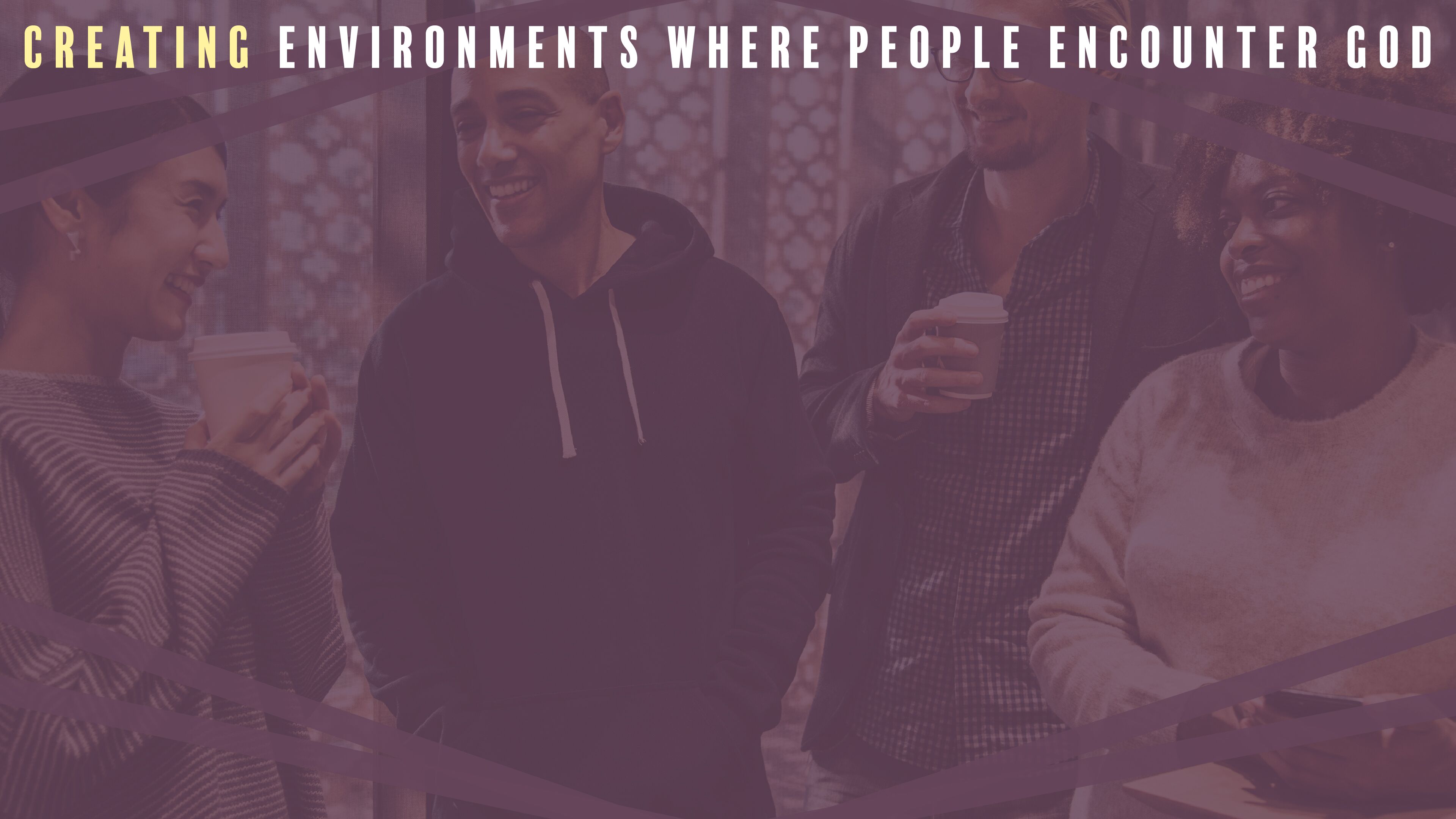 Mark 1:32-37 
That evening after sunset the people brought to Jesus all the sick and demon-possessed. 33 The whole town gathered at the door, 34 and Jesus healed many who had various diseases. He also drove out many demons, but he would not let the demons speak because they knew who he was.
35 Very early in the morning, while it was still dark, Jesus got up, left the house and went off to a solitary place, where he prayed. Simon and his companions went to look for him, 37 and when they found him, they exclaimed: “Everyone is looking for you!”
Matthew 10:7
As you go, proclaim this message: ‘The kingdom of heaven has come near.’
Text box
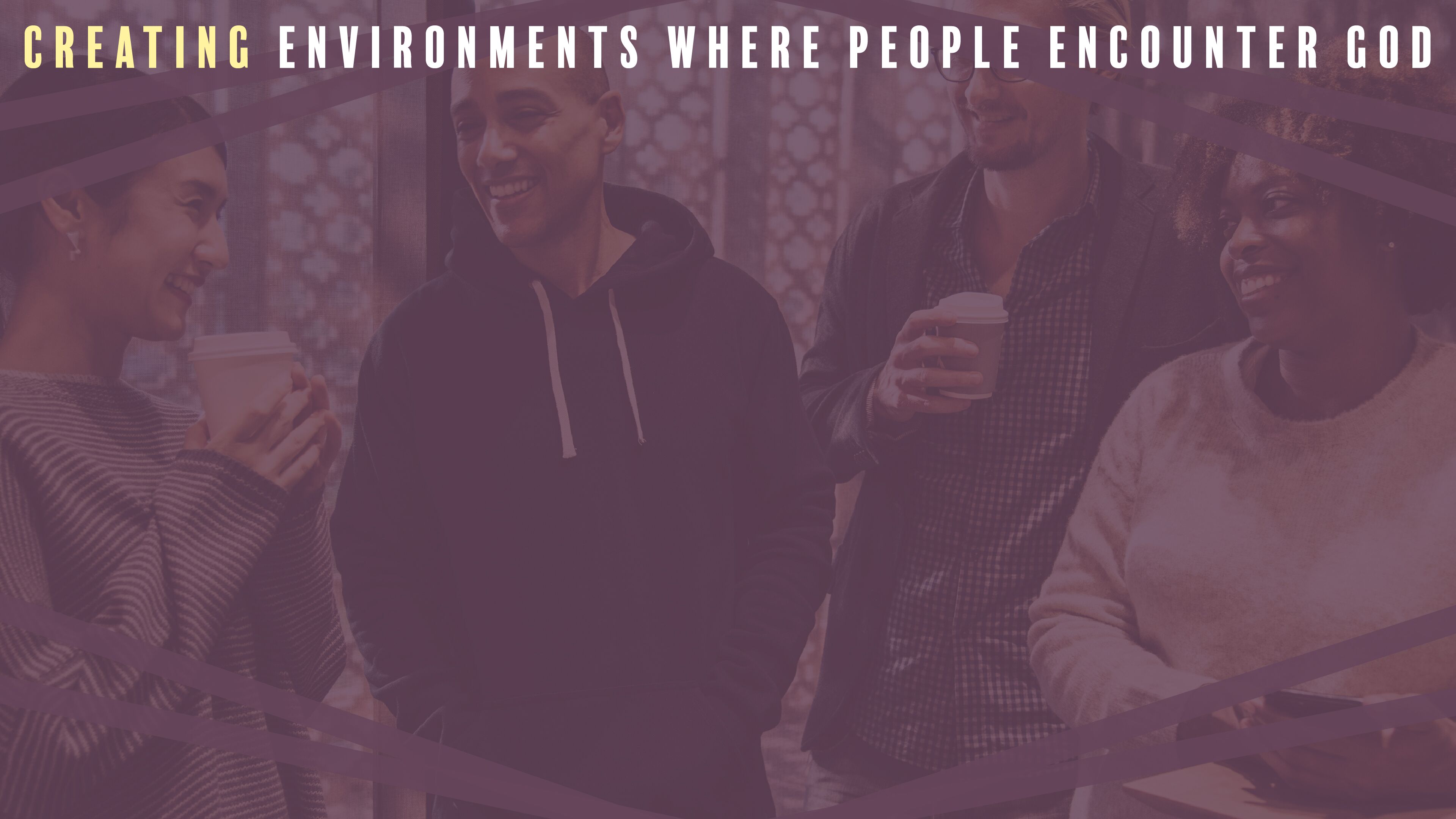 Mark 1:32-37 
That evening after sunset the people brought to Jesus all the sick and demon-possessed. 33 The whole town gathered at the door, 34 and Jesus healed many who had various diseases. He also drove out many demons, but he would not let the demons speak because they knew who he was.
35 Very early in the morning, while it was still dark, Jesus got up, left the house and went off to a solitary place, where he prayed. Simon and his companions went to look for him, 37 and when they found him, they exclaimed: “Everyone is looking for you!”
We see God’s fingerprints in creation.

He invites us to add our fingerprints too.
Text box
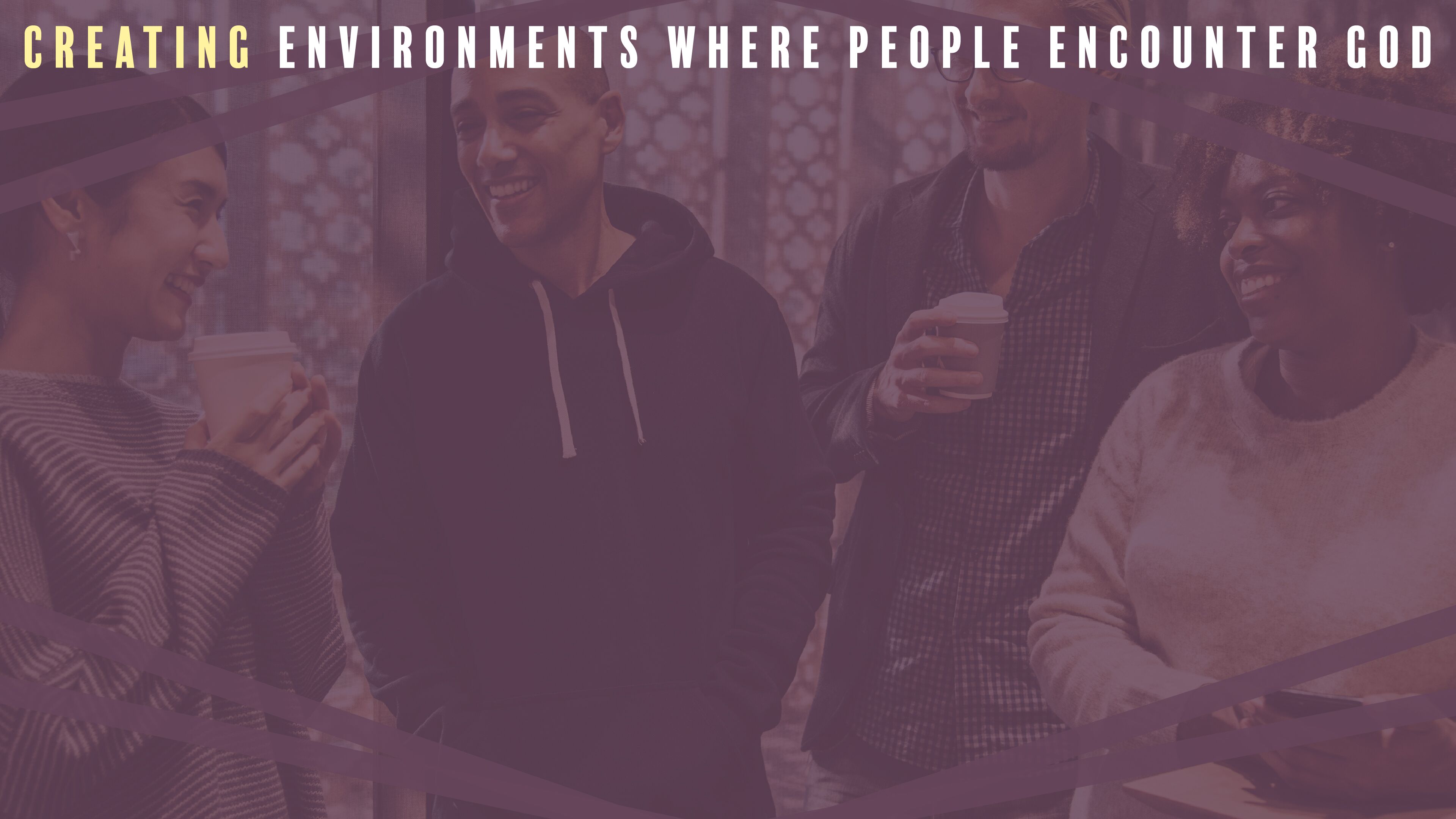 Mark 1:32-37 
That evening after sunset the people brought to Jesus all the sick and demon-possessed. 33 The whole town gathered at the door, 34 and Jesus healed many who had various diseases. He also drove out many demons, but he would not let the demons speak because they knew who he was.
35 Very early in the morning, while it was still dark, Jesus got up, left the house and went off to a solitary place, where he prayed. Simon and his companions went to look for him, 37 and when they found him, they exclaimed: “Everyone is looking for you!”
In the beginning God began to create. 

He hasn’t finished. 

He asks us to join him, to create environments where people encounter God.
Text box